CIT 590
Intro to Programming
Java lecture 3
2
Hashmaps
The equivalent of python dictionaries.
With both ArrayLists and Hashmaps, the syntax only allows for class datatypes

ArrayList<String> is ok
ArrayList<int> is not ok.

Instead you have to write ArrayList<Integer>

Similarly if you have a dictionary in Python that maps string keys to integer values the way to declare that in Java is

HashMap<String, Integer> and not HashMap<String, int>
Exploring java documentation
http://docs.oracle.com/javase/7/docs/api/

This is the official documentation. Get comfortable exploring it .

It is completely fine and completely encouraged to use methods from here once you understand them.

If you come across a method and you do not understand, please post on Piazza/ come to office hours.
Integer vs int  (Double vs double)
int, double, boolean, char – these are primitive data types.

Integer, Double, Boolean – these are classes.

Integer i = 5; 

You are then creating an instance of an integer.
You can call methods on that integer

Lots of useful methods to convert between datatypes
Integer.parseInt(“5”);
String concatenation in Java
What does the following do?

int x = 45;
int y = 1;

String s = x + y + “ is x plus y and “ + x + y + “ is also x plus y”;

Always evaluate from left to right.
Always remember what datatype you are working with.
Test driven development in Java
We’ll spend some time writing unit tests for the BankAccount class.

Along the way, we will try and learn other Java concepts as well.
7
JUnit in Eclipse
If you write your method stubs first (as on the previous slide), Eclipse will generate test method stubs for you
To add JUnit 4 to your project:
Select a class in Eclipse
Go to File  New...  JUnit Test Case
Make sure New JUnit 4 test is selected
Click where it says “Click here to add JUnit 4...”
Close the window that appears
To create a JUnit test class:
Do steps 1 and 2 above, if you haven’t already
Click Next>
Use the checkboxes to decide which methods you want test cases for;don’t select Object or anything under it
I like to check “create tasks,” but that’s up to you
Click Finish
To run the tests:
Choose Run  Run As  JUnit Test
8
Viewing results in Eclipse
Ran 10 of
the 10 tests
No tests
failed, but...
Something unexpected
happened in two tests
Bar is green if
all tests pass,
red otherwise
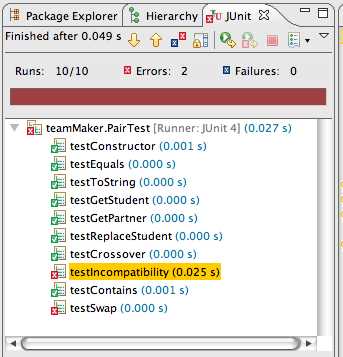 This is how
long the
test took
This test passed
Something is wrong
Depending on your
preferences, this
window might show
only failed tests
9
Defining constructors
A constructor is code to create an object
You can do other work in a constructor, but you shouldn’t
The syntax for a constructor is:
ClassName(parameters) {    …code…}
The ClassName has to be the same as the class that the constructor occurs in
The parameters are a comma-separated list of variable declarations
10
Example constructor I
public class Person {    String name;    int age;    boolean male;    Person (String aName, boolean isMale) {        name = aName;        male = isMale;    }}
11
Example constructor II
Most constructors just set instance variables:
public class Person {    String name;    boolean male;    Person (String name, boolean male) {
        this.name = name ;        this.male = male ;    }}
this is needed to resolve ambiguity
Defining a method
A method has the syntax:
return-type  method-name(parameters) {    method-variables    code}
Example:
boolean isAdult(int age) {    int magicAge = 21;    return age >= magicAge;}
Example:
double average(int a, int b) {    return (a + b) / 2.0;}
13
Methods may have local variables
A method may have local (method) variables
Formal parameters are a kind of local variable
int add(int m, int n) {    int sum = m + n;    return sum;}
m, n, and sum are all local variables
The scope of m, n, and sum is the method
These variables can only be used in the method, nowhere else
The names can be re-used elsewhere, for other variables
14
Blocks (Compound statements)
Inside a method or constructor, whenever you use braces, you are creating a block, or compound statement:
int absoluteValue(int n) {
    if (n < 0) {        return -n;    }    else return n;}
15
Nested scopes
1    int fibonacci(int limit) {2       int first = 1;3       int second = 1;4      while (first < 1000) {5           System.out.print(first + " ");6            int next = first + second;7            first = second;8           second = next;9       }10        System.out.println( );11  }
16
Declarations in a method
The scope of formal parameters is the entire method
The scope of a variable in a block starts where you define it and extends to the end of the block
if (x > y) {    int larger = x;}else {    int larger = y;}return larger;
Scoped to the if block
Scoped to the else block
Illegal 
17
The for loop
The for loop is a special case
You can declare variables in the for statement
The scope of those variables is the entire for loop
This is true even if the loop is not a block
    

void multiplicationTable() {        for (int i = 1; i <= 10; i++) {            for (int j = 1; j <= 10; j++)                System.out.print("  " + i * j);            System.out.println();        }    }
Returning a result from a method
If a method is to return a result, it must specify the type of the result:
boolean isAdult ( …
You must use a return statement to exit the method with a result of the correct type:
return age >= magicAge;
Returning no result from a method
The keyword void is used to indicate that a method doesn’t return a value
The return statement must not specify a value
Example:
void printAge(String name, int age) {    System.out.println(name + " is " + age + " years old.");    return;}
There are two ways to return from a void method:
Execute a return statement
Reach the closing brace of the method
20
Sending messages to objects
We don’t perform operations on objects, we “talk” to them
This is called sending a message to the object
A message looks like this:
object.method(extra information)
The object is the thing we are talking to
The method is a name of the action we want the object to take
The extra information is anything required by the method in order to do its job
Examples:
  g.setColor(Color.pink);
  amountOfRed = Color.pink.getRed( );
21
Putting it all together
class Person {
  // fields  String name;  int age;
  // constructor  Person(String name) {    this.name = name;    age = 0;  }
// methods  String getName() {    return name;  }
  void birthday() {    age = age + 1;    System.out.println(       "Happy birthday!");  }
}
22
Using our new class
Person john;
john = new Person("John Smith");
System.out.print (john.getName());
System.out.println(" is having a birthday!");
john.birthday();
Of course, this code must also be inside a class!
Program
File
File
File
Class
Variables
Statements
Constructors
Variables
File
Statements
Methods
Variables
23
Diagram of program structure
A program consists of one or more classes
Typically, each class is in a separate .java file
24
null
If you declare a variable to have a given object type, for example,
Person john;
String name;
...and if you have not yet assigned a value to it, for example, with
john = new Person();String name = “John Smith";
...then the value of the variable is null
null is a legal value, but there isn’t much you can do with it
It’s an error to refer to its fields, because it has none
It’s an error to send a message to it, because it has no methods
The error you will see is NullPointerException
Methods and static methods
Java has two kinds of methods: static methods and non-static methods (called instance methods) 
However, before we can talk about what it means to be static, we have to learn a lot more about classes and objects
Most methods you write should not, and will not be static
Every Java program has a        public static void main(String[ ] args)method
This starts us in a “static context”
To “escape from static”, I recommend starting every program in a certain way, as shown on the next slide
Escaping from static
class MyClass {    public static void main(String[] args) {        new MyClass().run();    }    void run() {        // Your real code begins here    }}
You can replace the names MyClass and run with names of your choice, but notice that each name occurs in two places, and they have to match up
Do not worry about this for the current assignment!